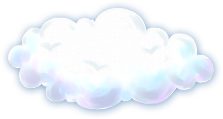 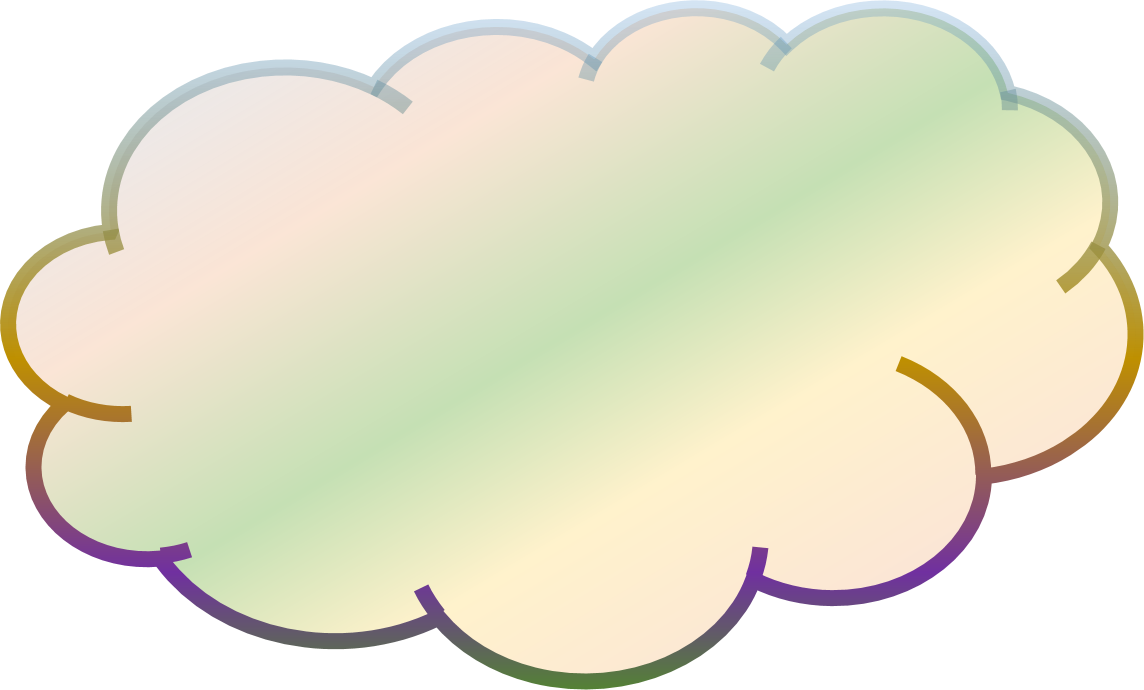 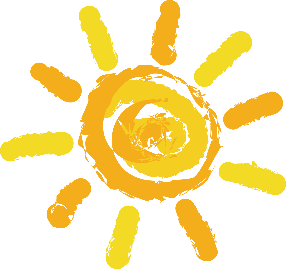 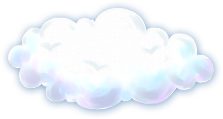 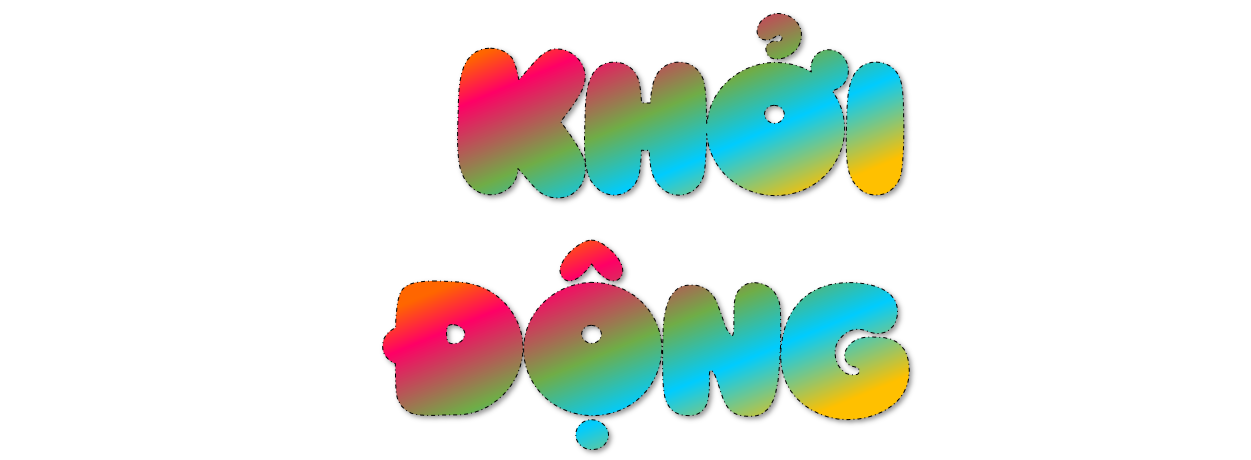 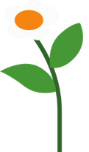 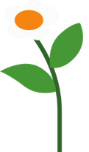 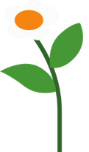 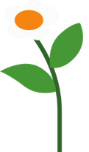 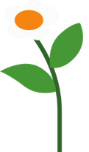 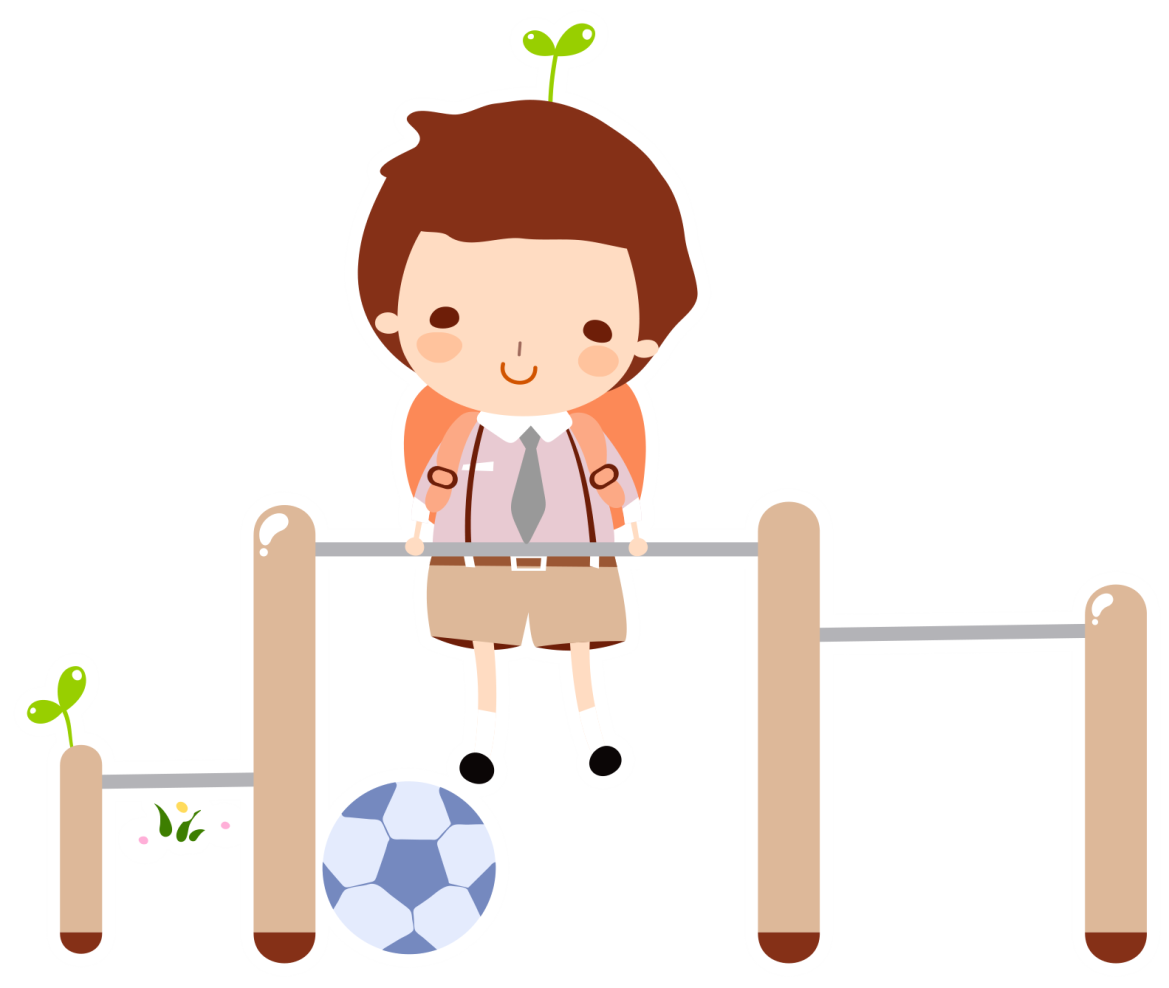 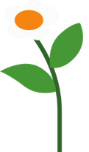 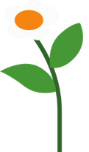 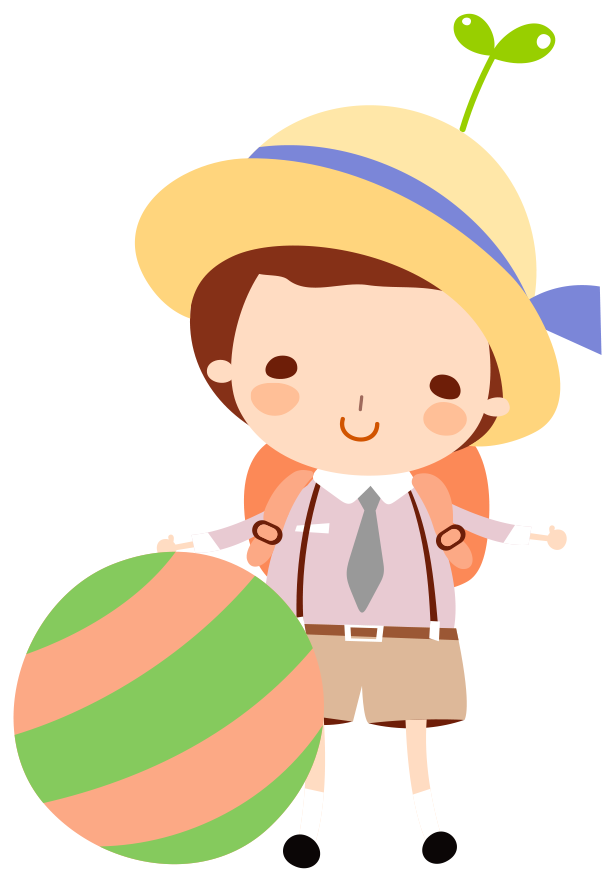 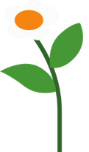 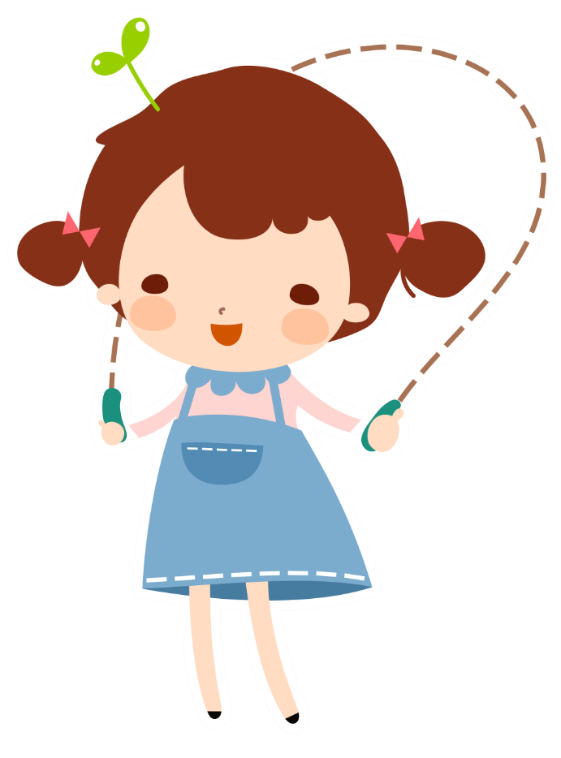 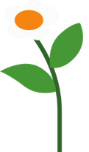 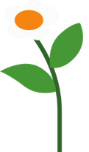 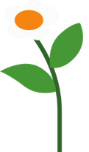 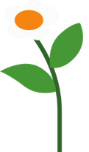 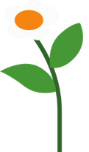 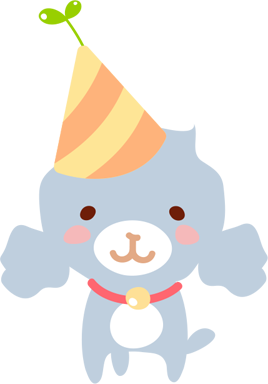 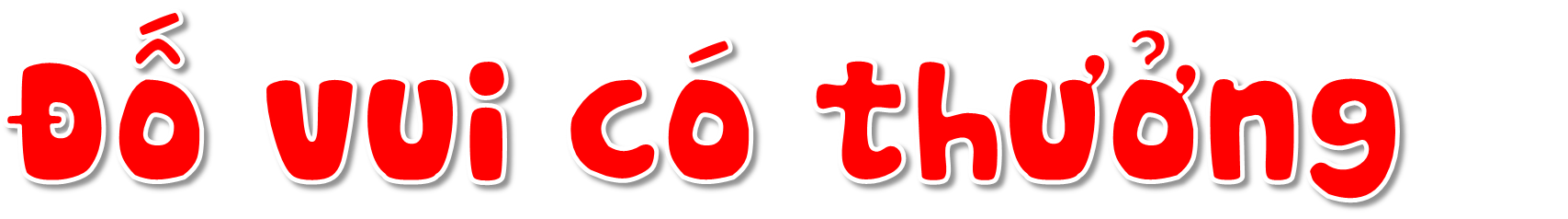 Luật chơi
Quan sát câu hỏi và ghi đáp án vào bảng con.
Trả lời đúng được 1 bông hoa điểm cộng.
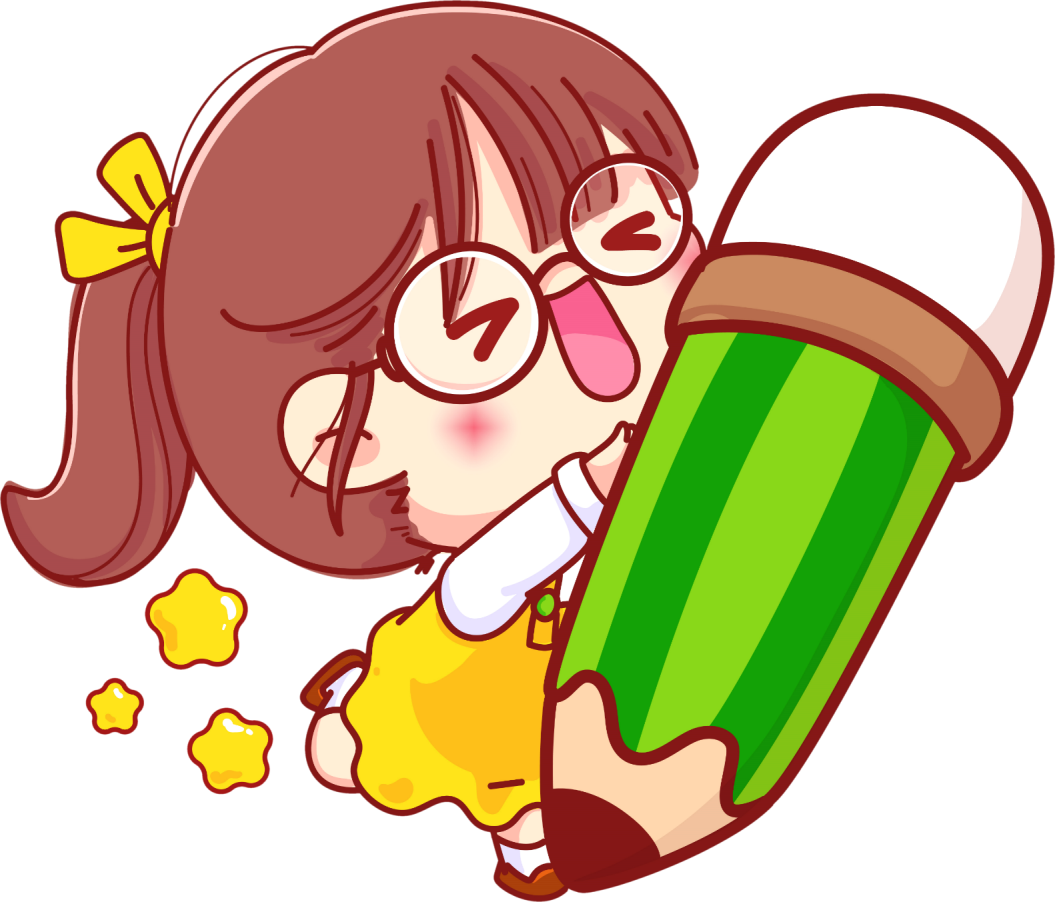 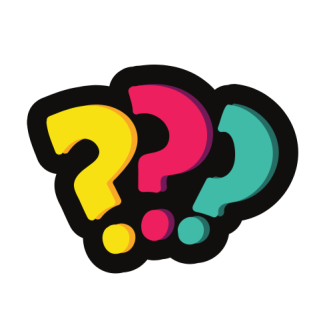 Làm tròn số sau ở hàng nghìn: 63 252
63 000
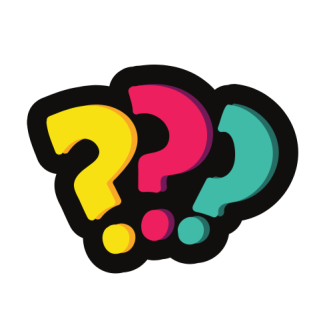 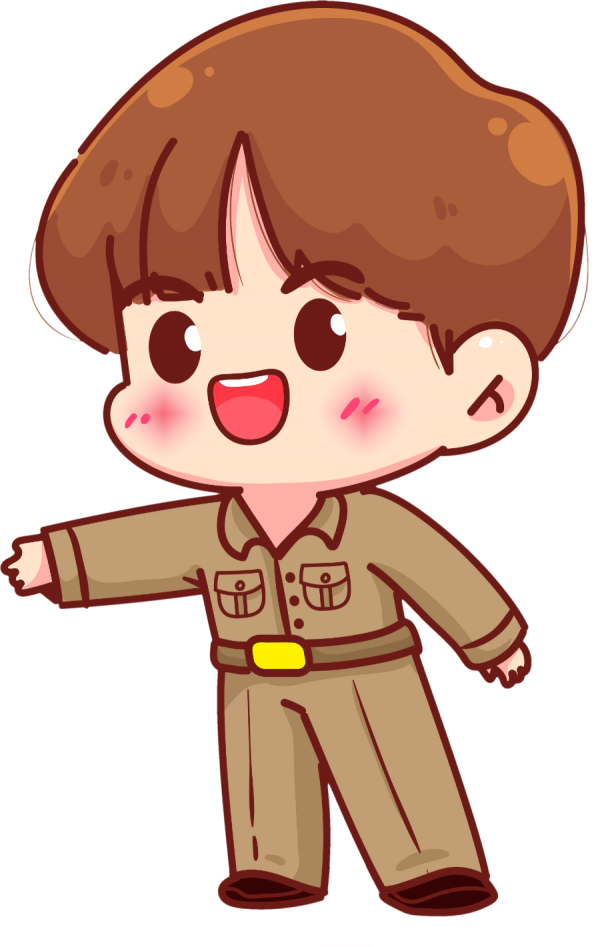 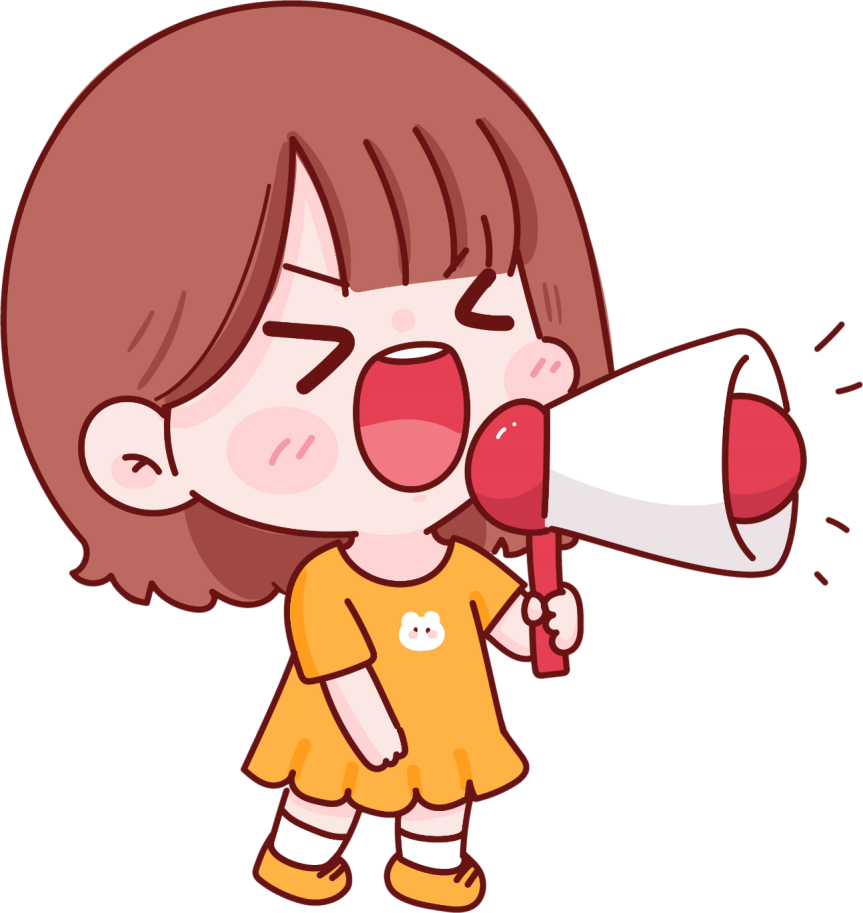 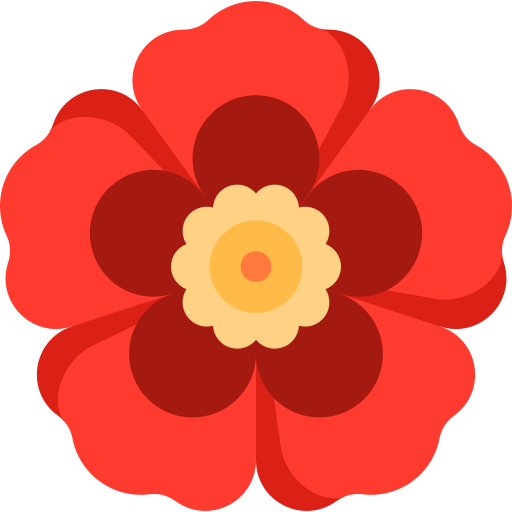 +1
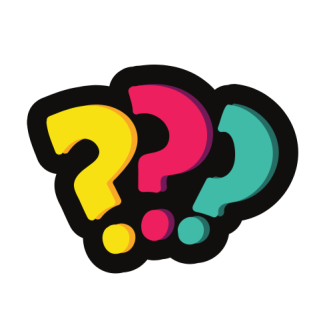 Làm tròn số sau ở hàng chục nghìn: 58 632
60 000
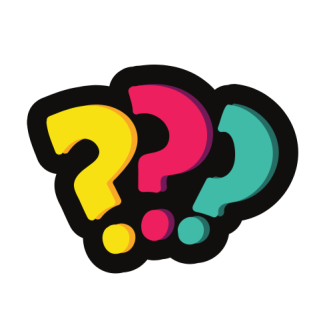 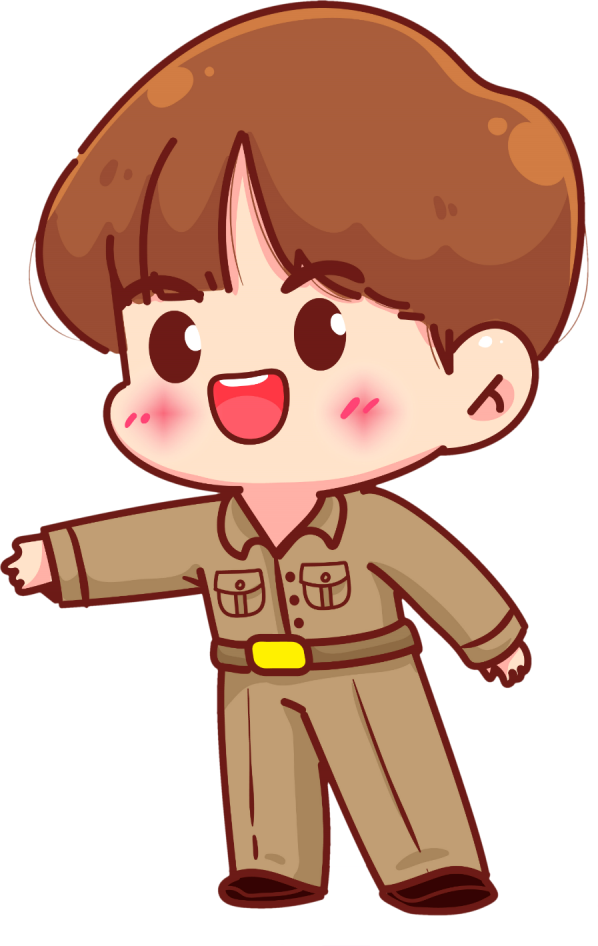 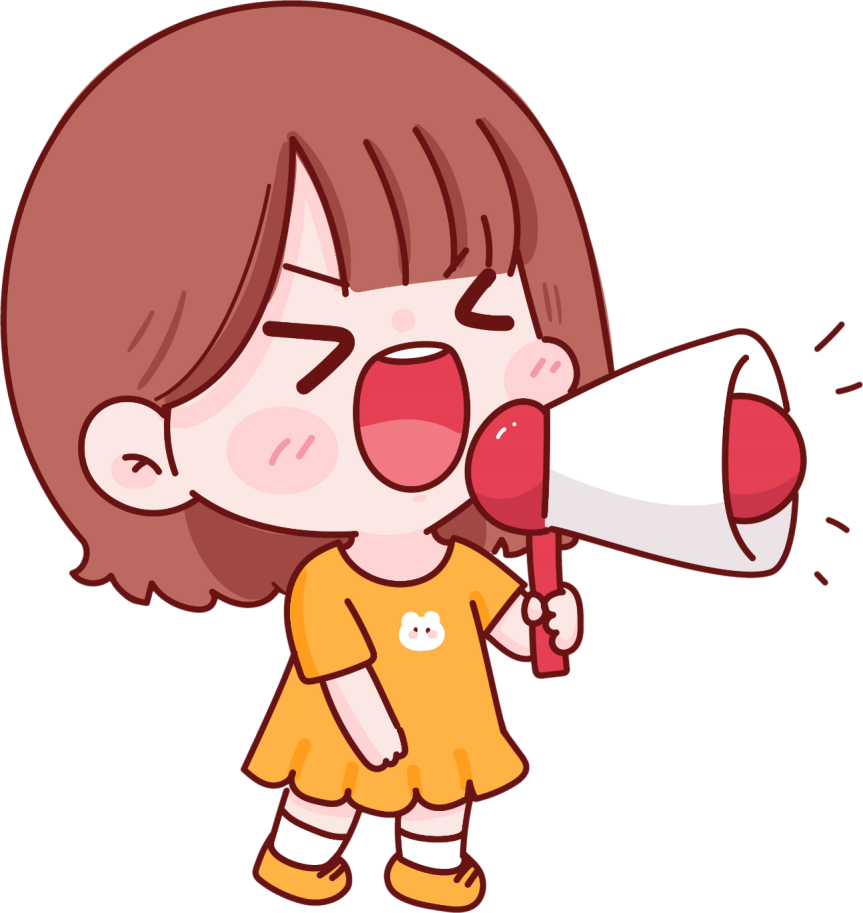 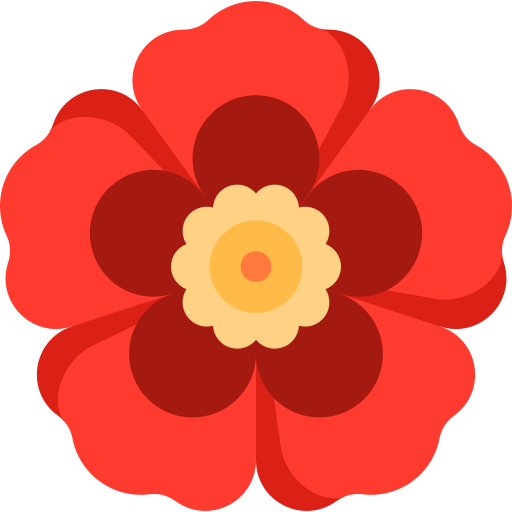 +1
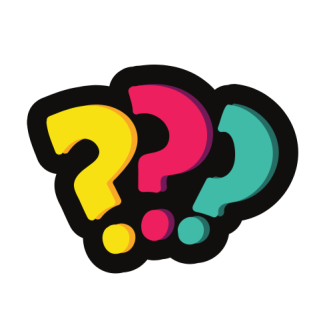 Làm tròn số sau ở hàng chục nghìn : 12 345
10 000
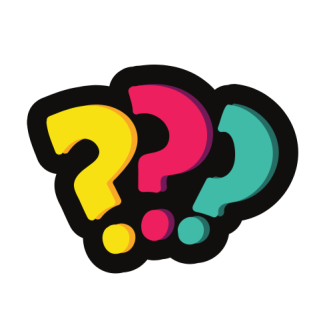 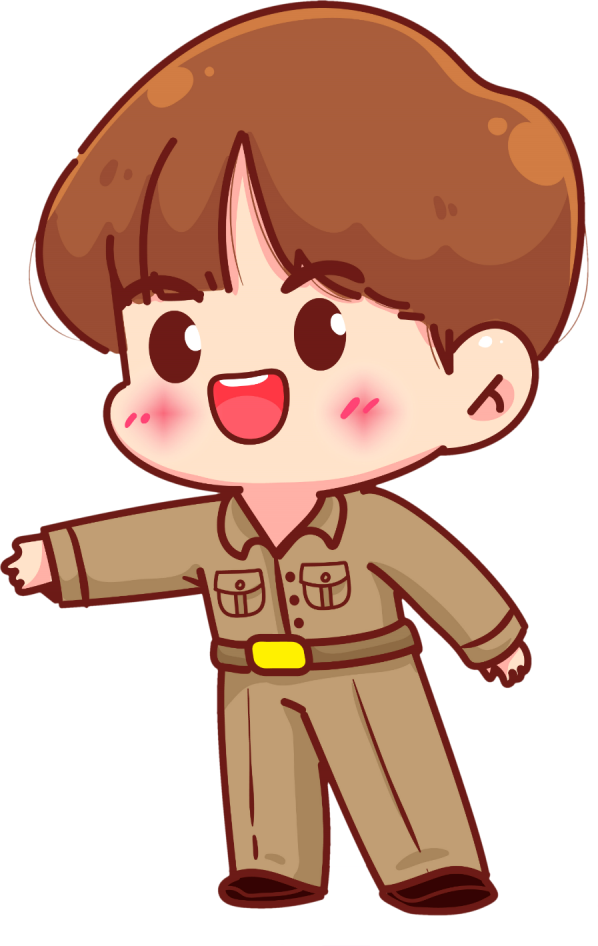 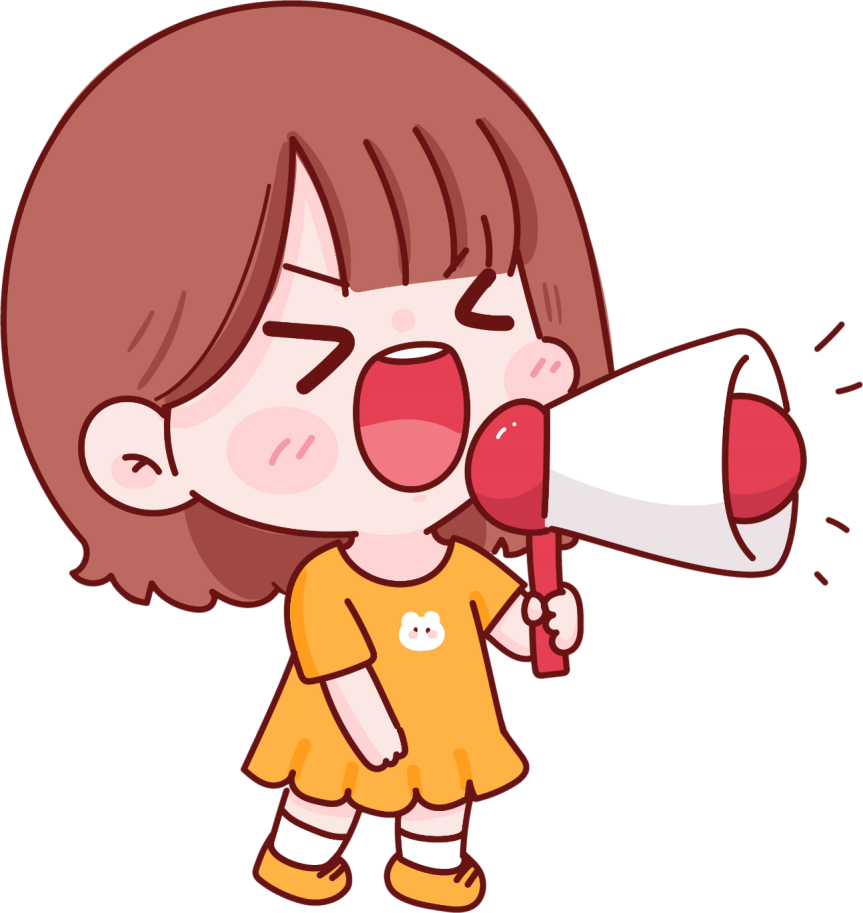 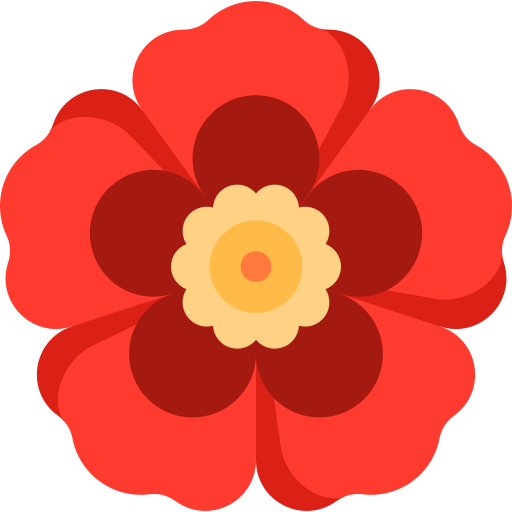 +1
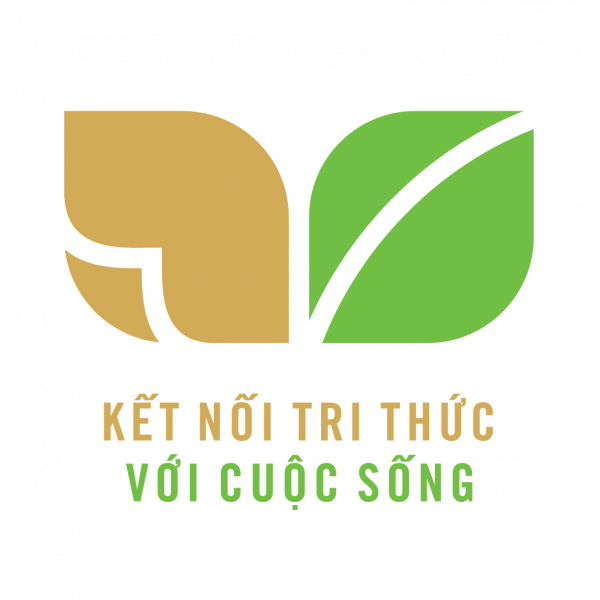 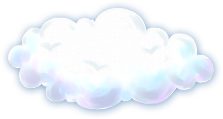 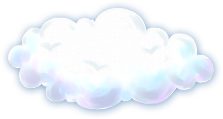 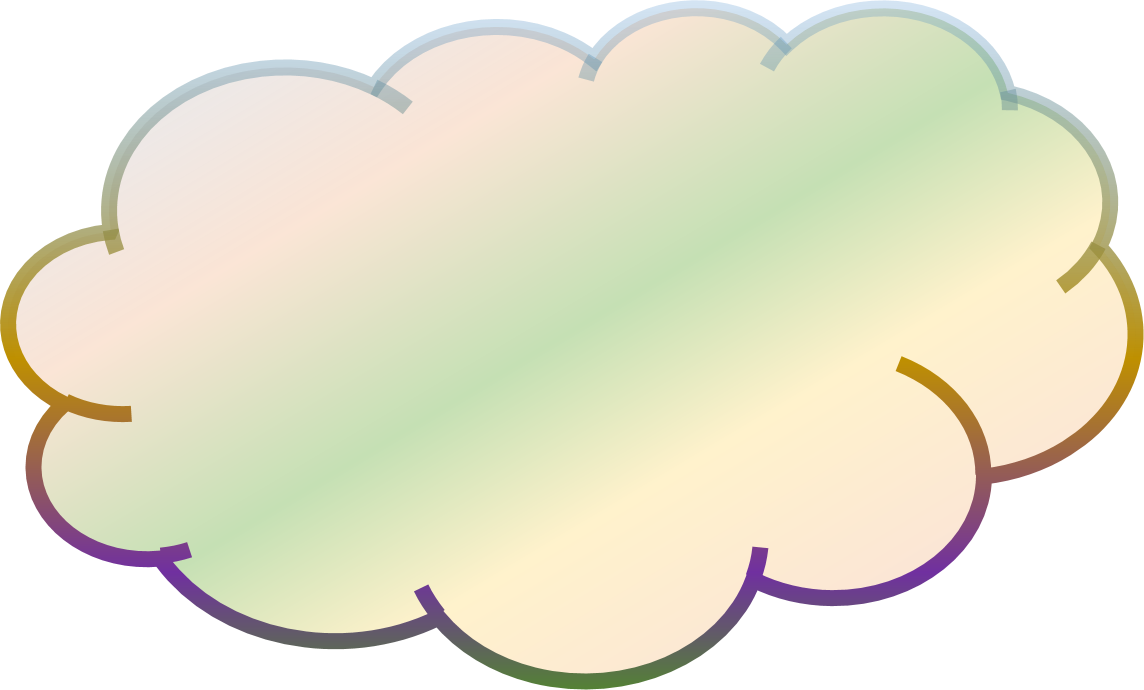 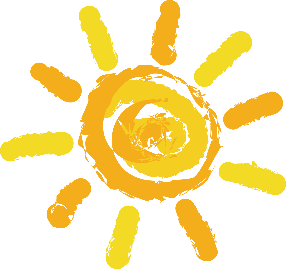 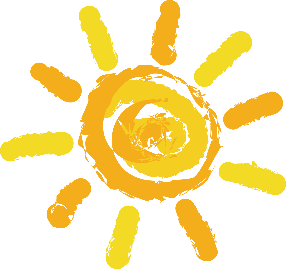 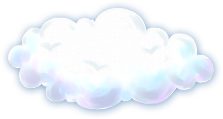 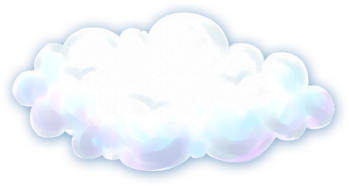 Bài 62:
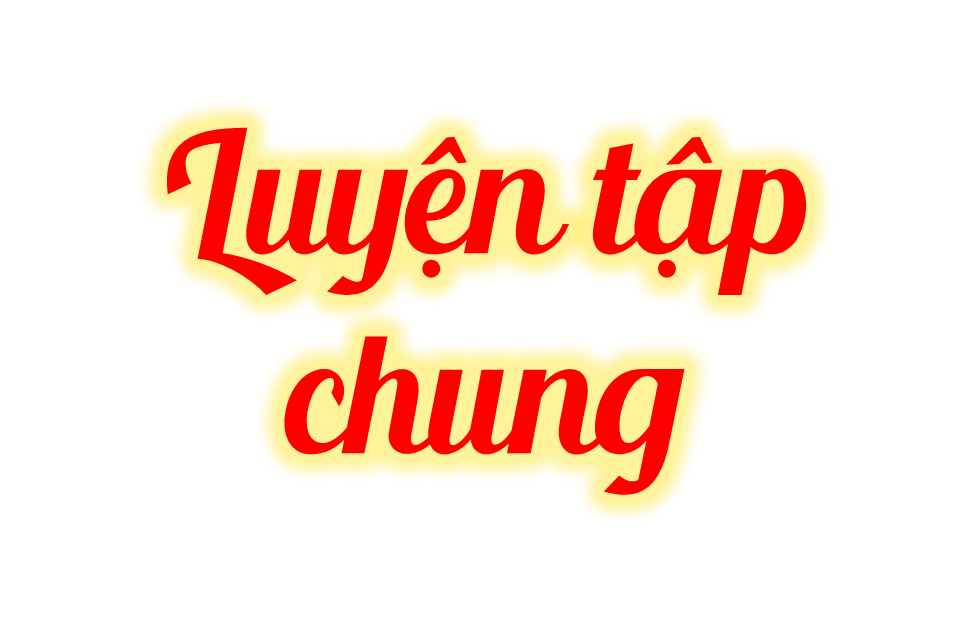 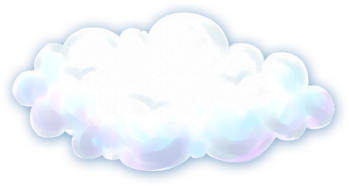 Toán 3
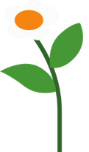 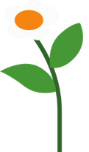 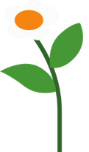 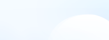 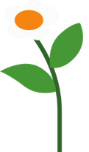 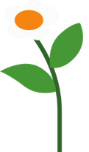 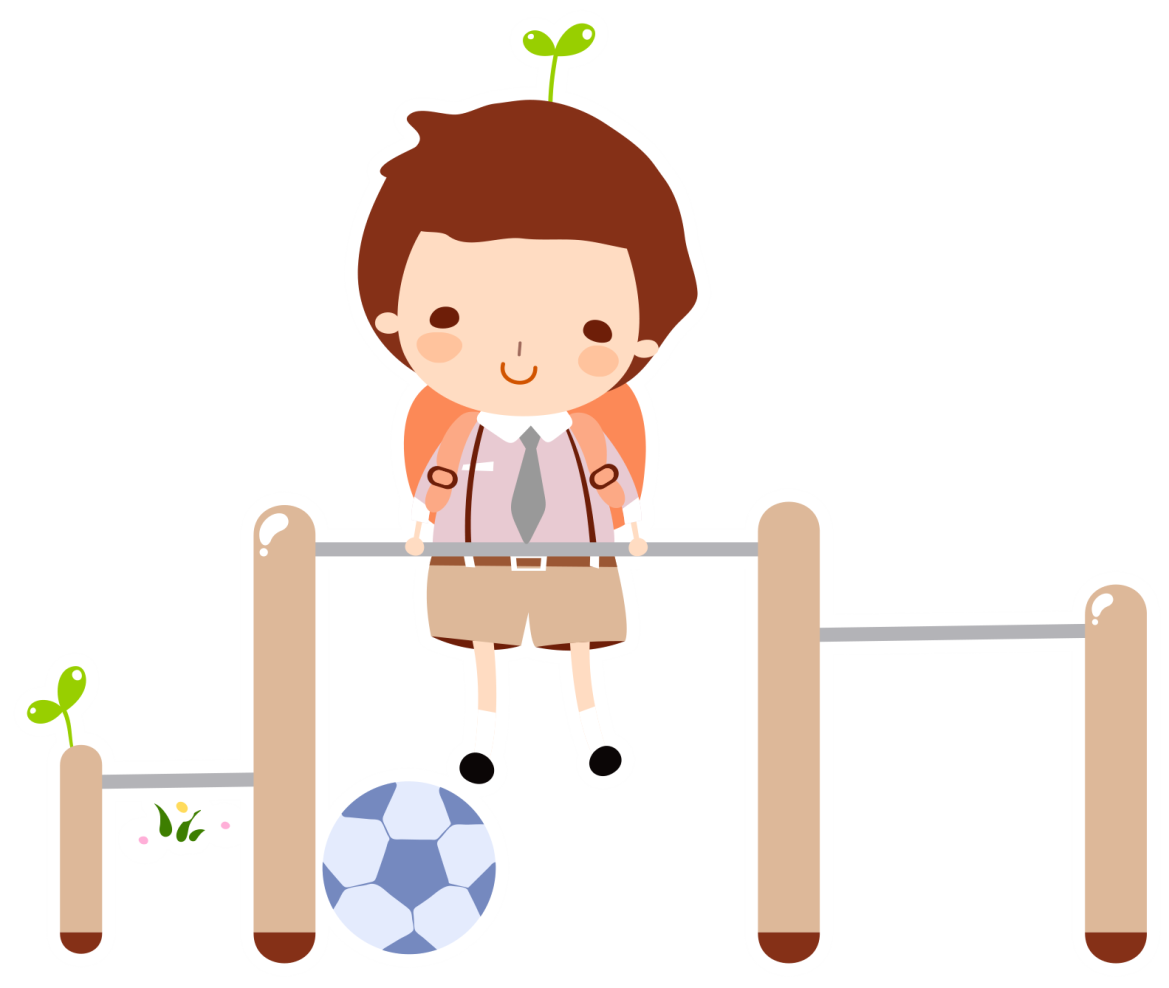 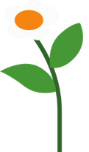 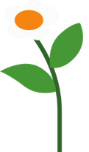 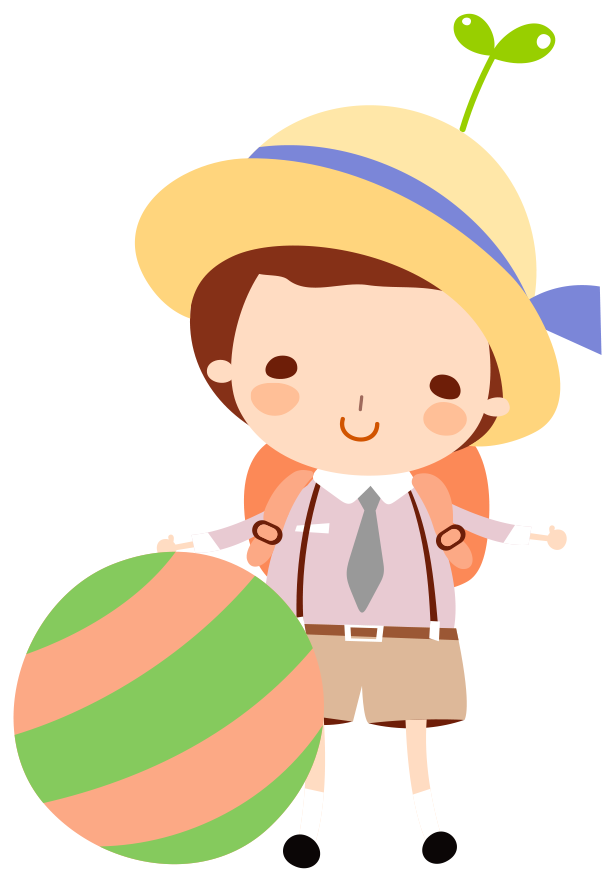 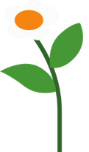 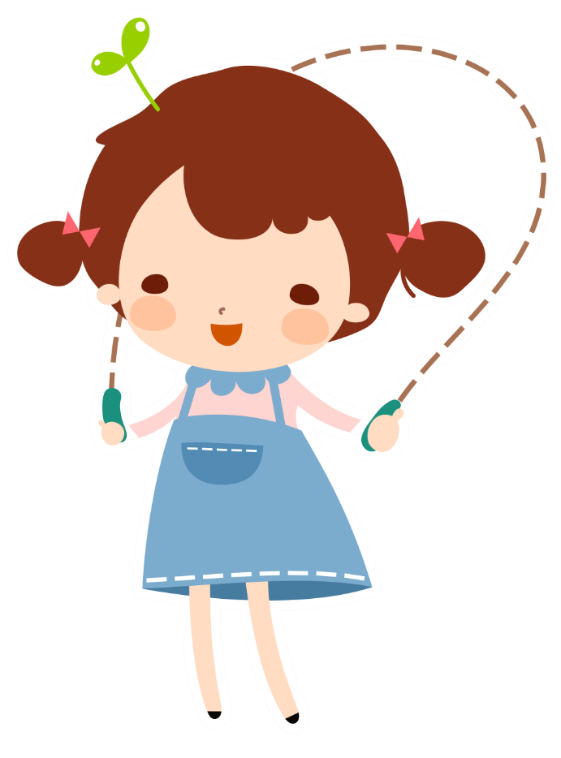 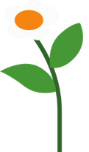 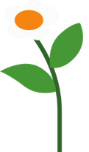 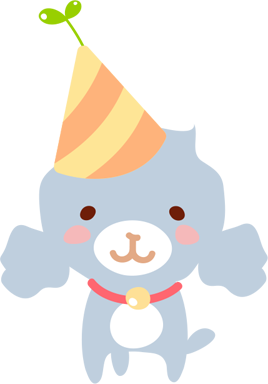 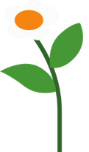 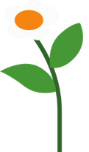 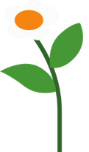 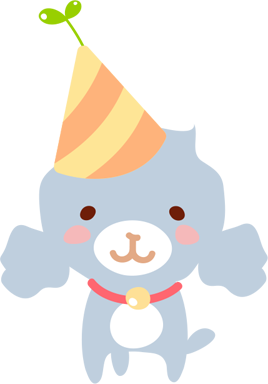 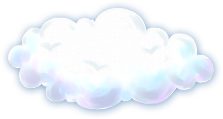 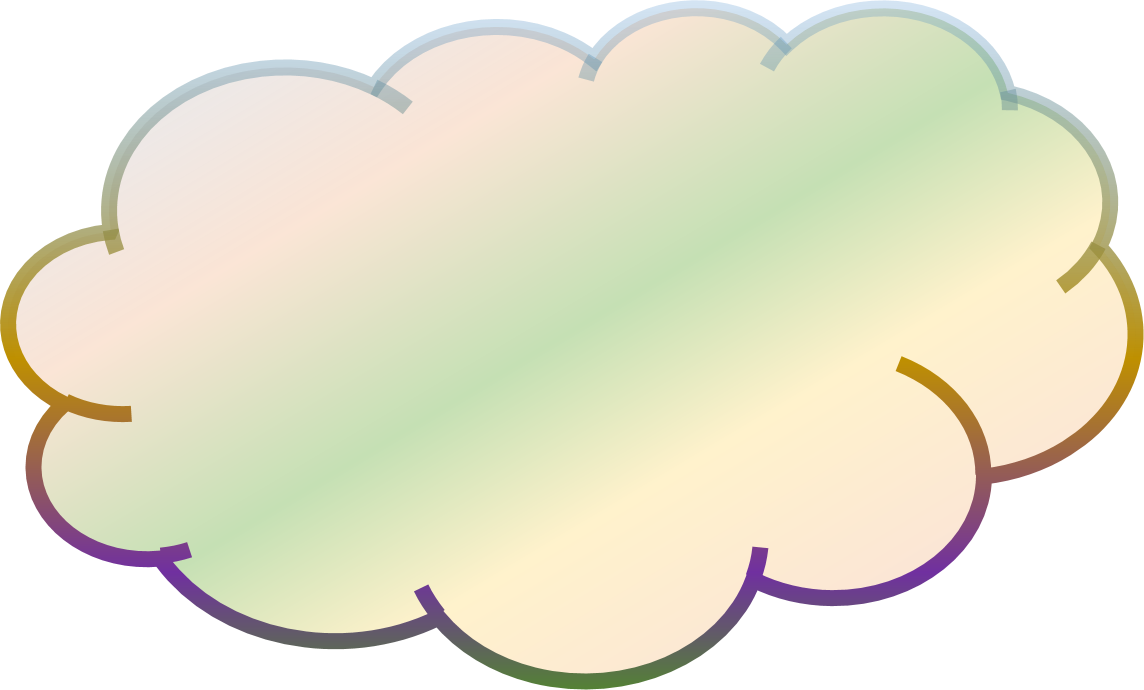 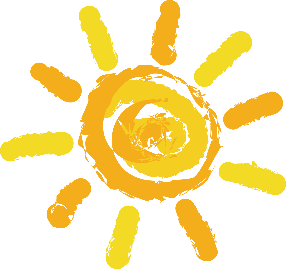 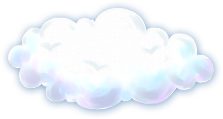 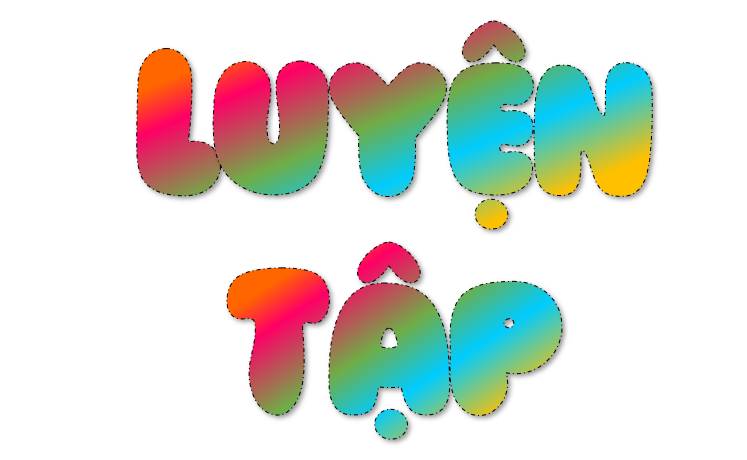 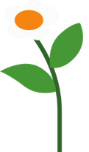 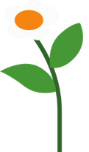 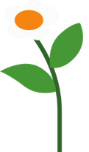 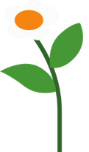 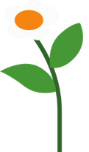 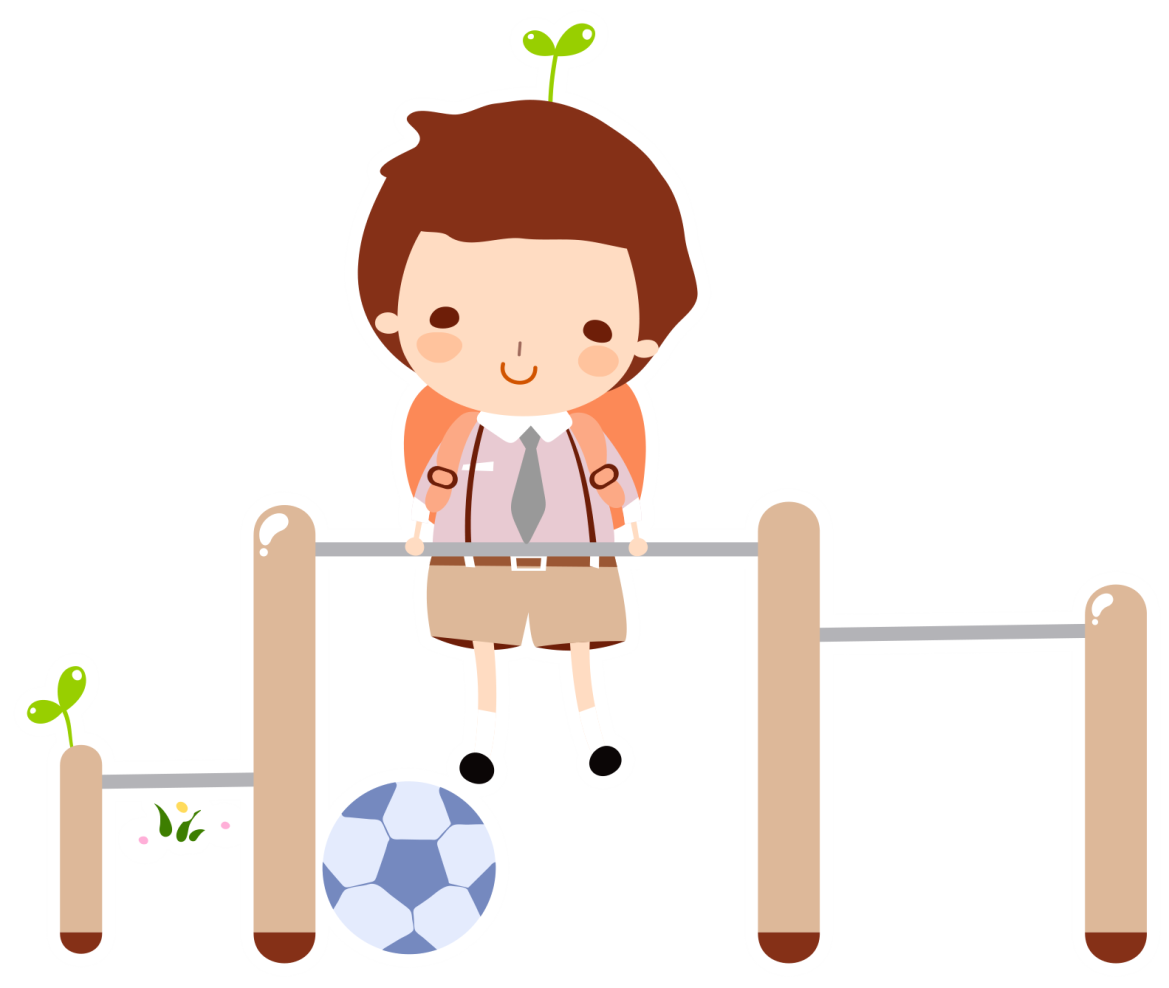 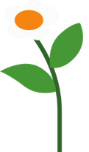 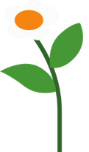 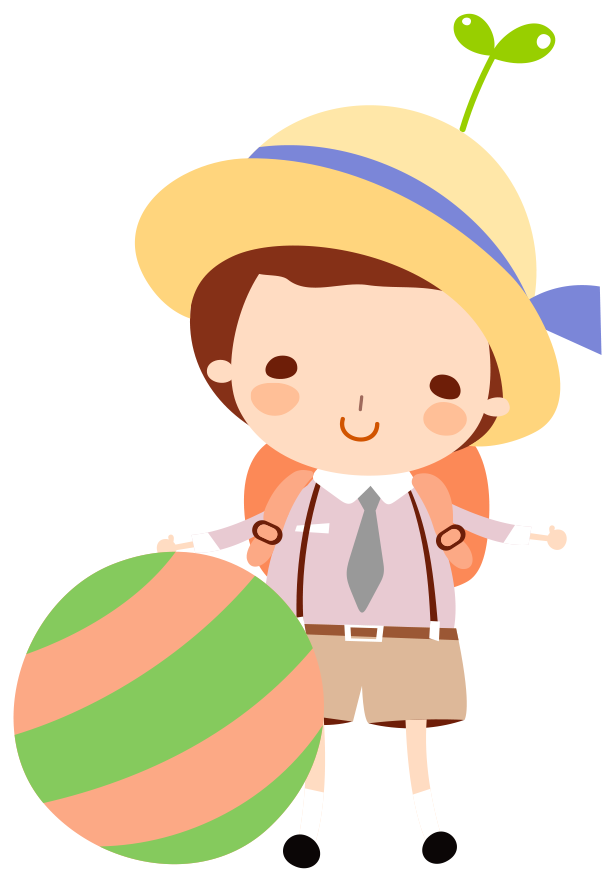 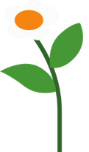 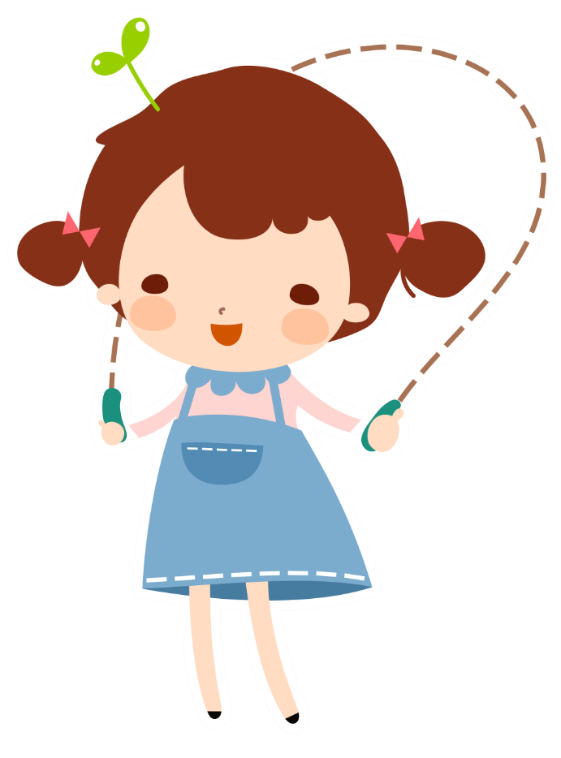 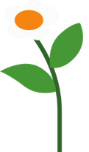 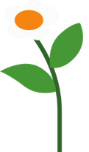 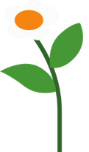 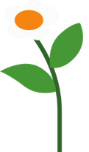 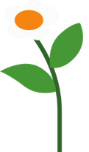 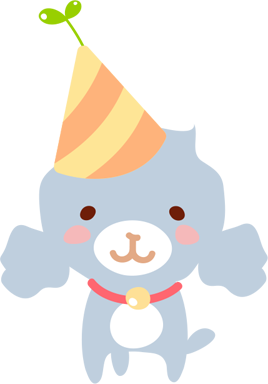 Hoàn thành bảng sau
Bài 1
Năm mươi mốt nghìn hai trăm năm mươi tư
38 519
Hai mươi sáu nghìn tám trăm năm mươi sáu
79 600
[Speaker Notes: Gv cài Developer để tiến hành điền kết quả của bài tập.]
Bài 2: Số
+ 10
+ 10
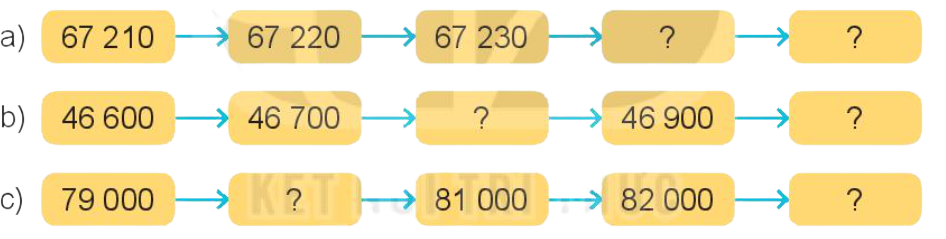 67 240
67 250
+ 100
47 000
46 800
83 000
80 000
+ 1 000
[Speaker Notes: Gv cài Developer để tiến hành điền kết quả của bài tập.]
Khoảng cách từ vị trí ong vàng đến các vườn hoa được cho như hình sau:
Bài 3
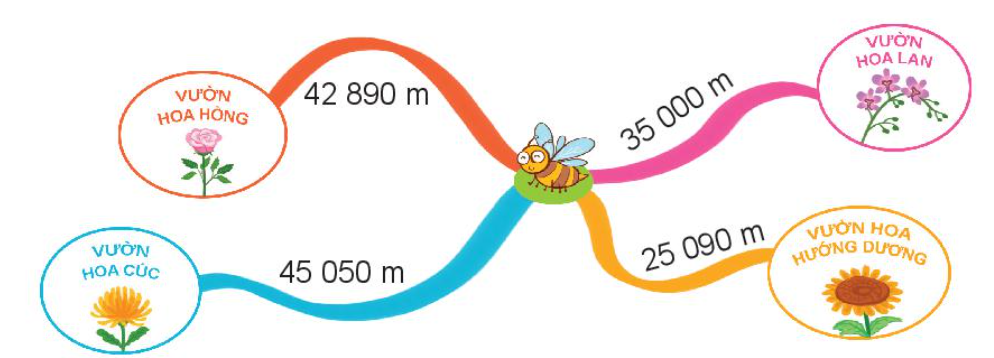 Từ vị trí ong vàng đến vườn hoa nào xa nhất? Từ vị trí ong vàng đến vườn hoa nào gần nhất?
So sánh: 25 090 m < 35 000 m < 42 890 m < 45 050 m 
Từ vị trí ong vàng đến vườn hoa cúc xa nhất.
Từ vị ong vàng đến vườn hoa hướng dương gần nhất.
Đ, S?
4
?
a) 62 820 > 7 382
c) 8 000 + 400 > 9 000
b) 52 794 < 60 000
d) 5 400 – 400 = 5 000
?
?
Đ
?
Đ
S
Đ
5 000
8 400
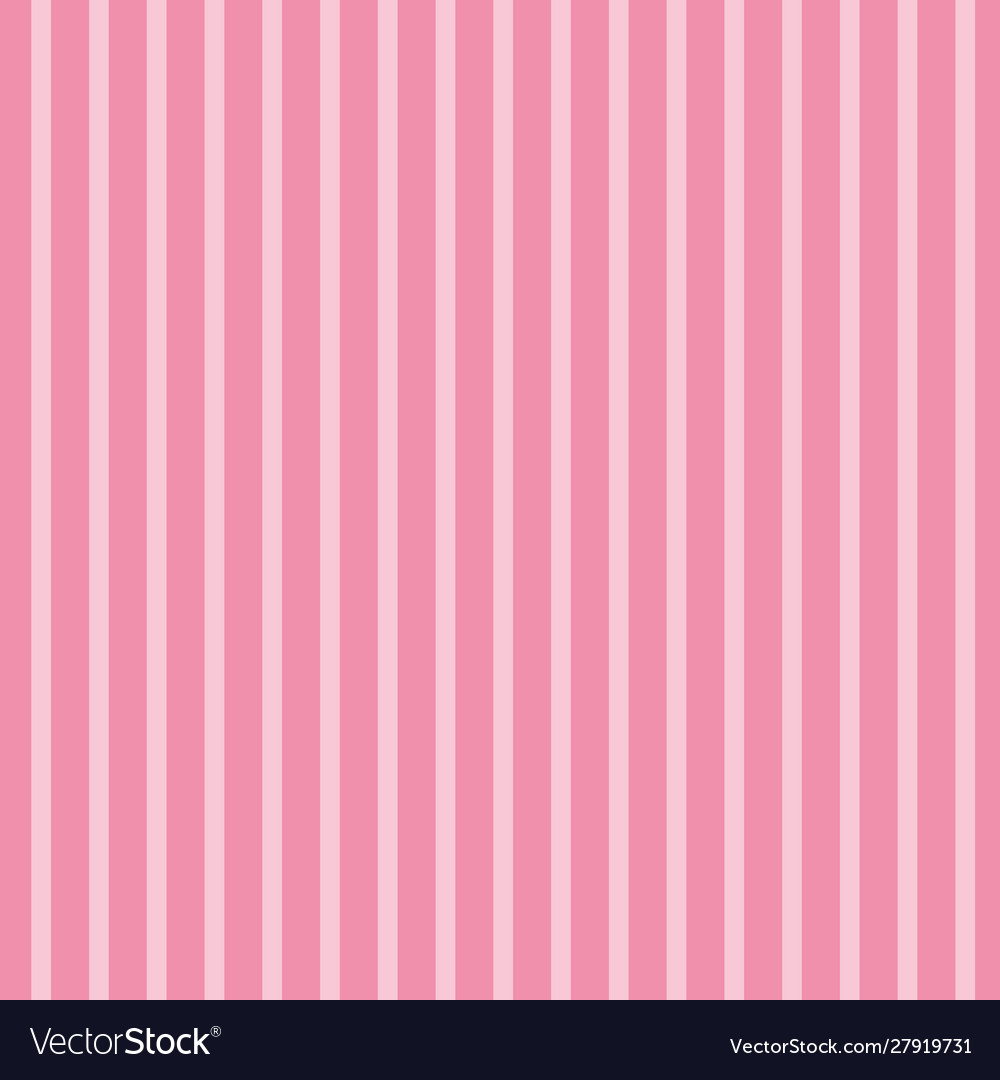 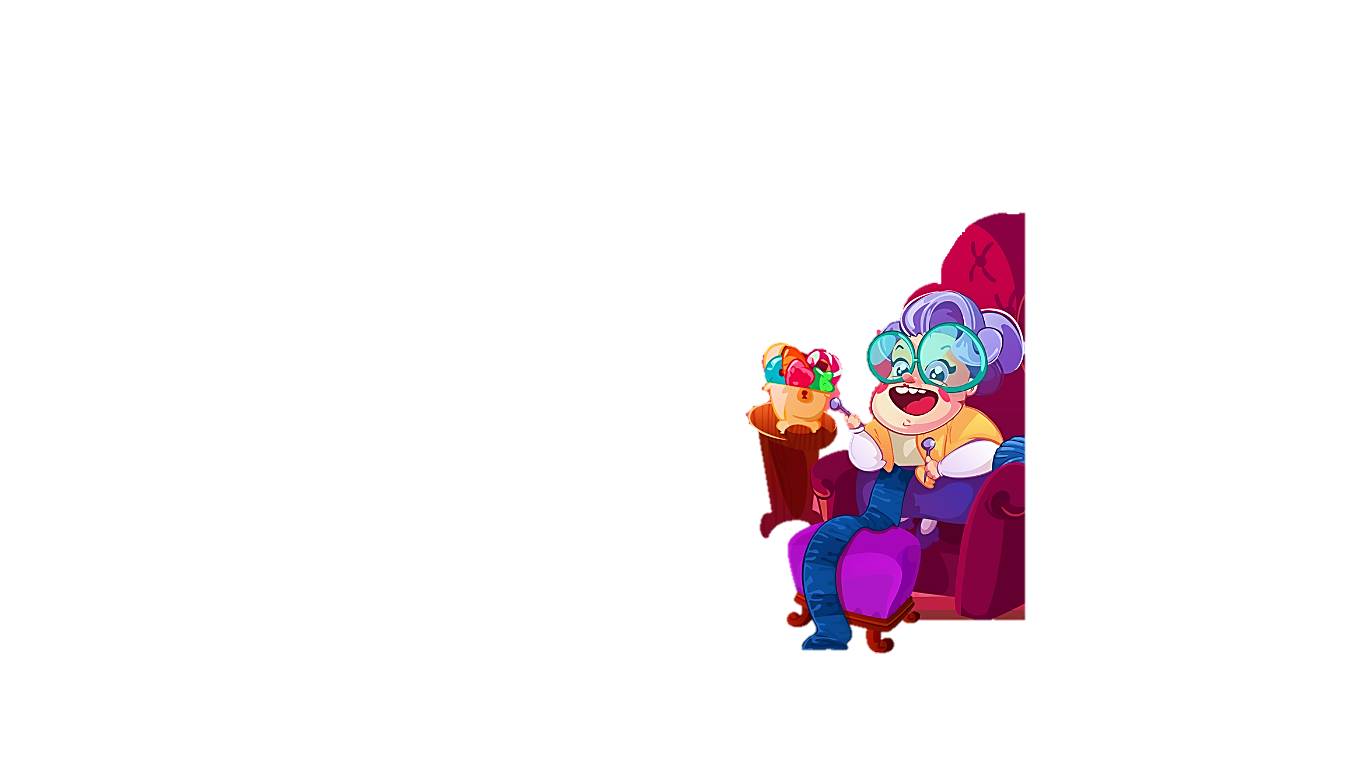 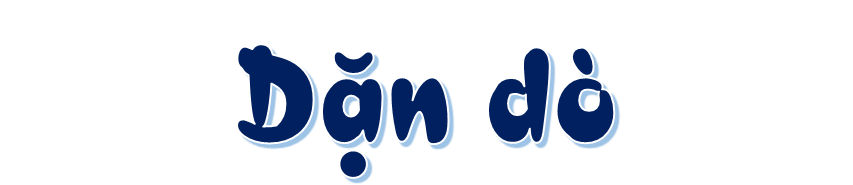 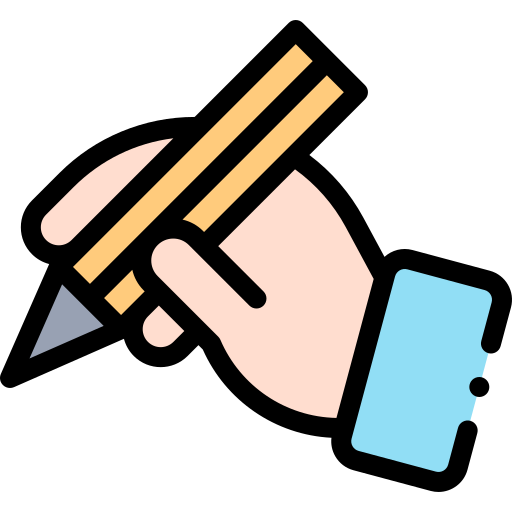 GV ĐIỀN VÀO ĐÂY
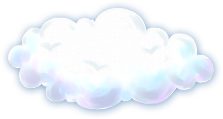 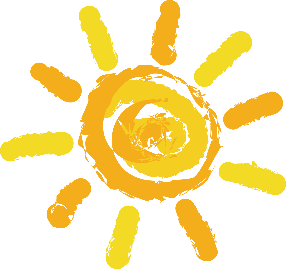 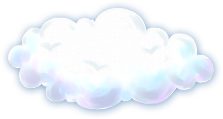 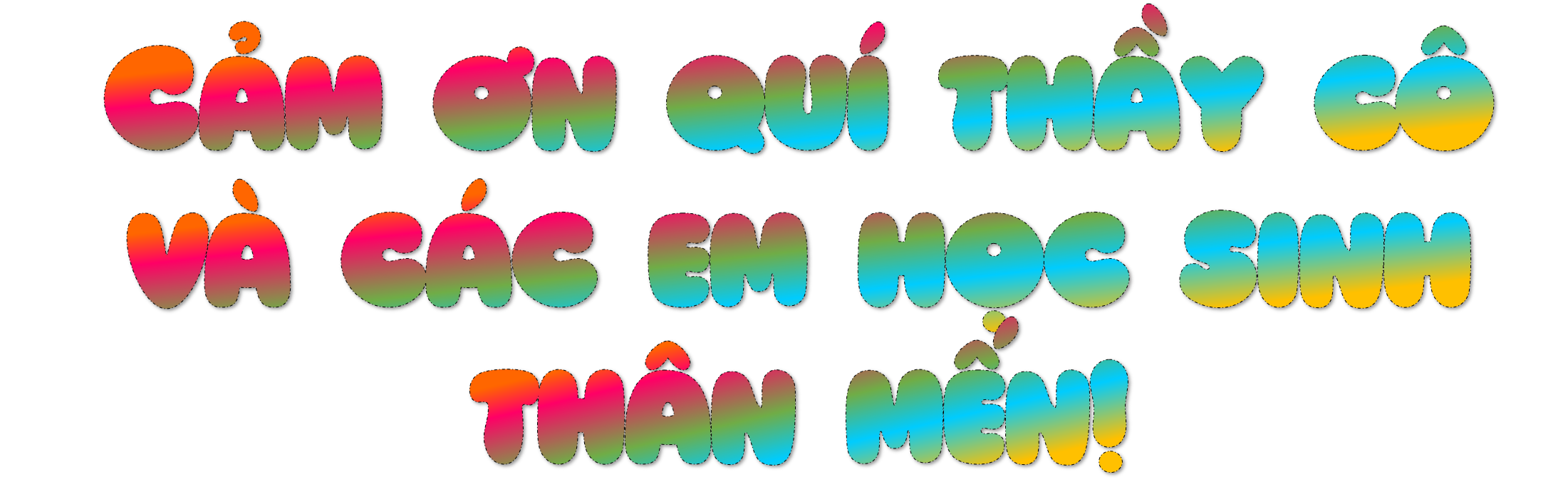 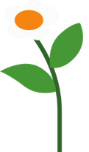 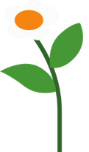 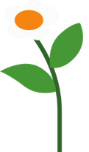 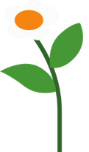 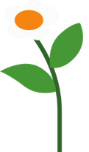 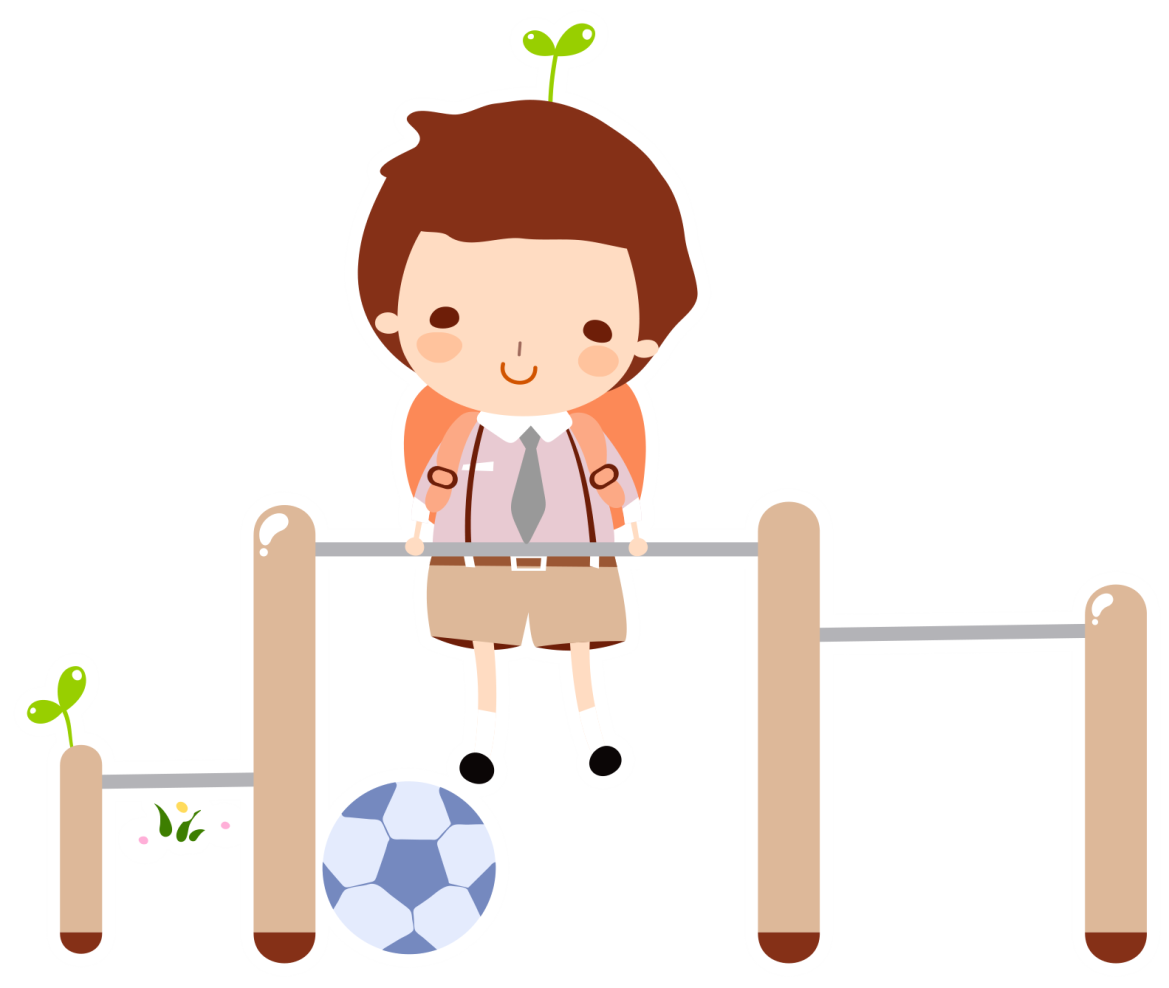 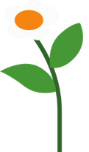 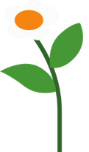 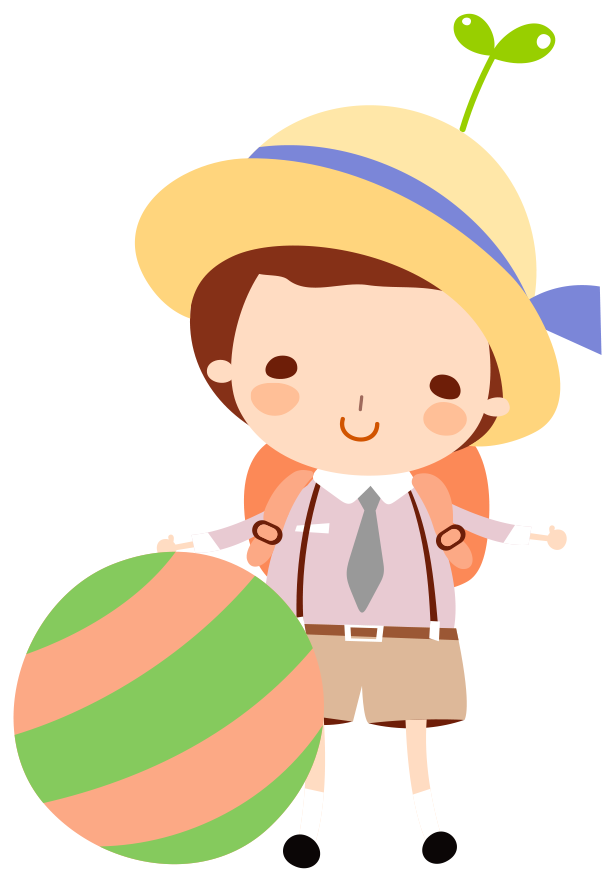 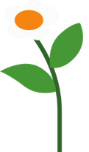 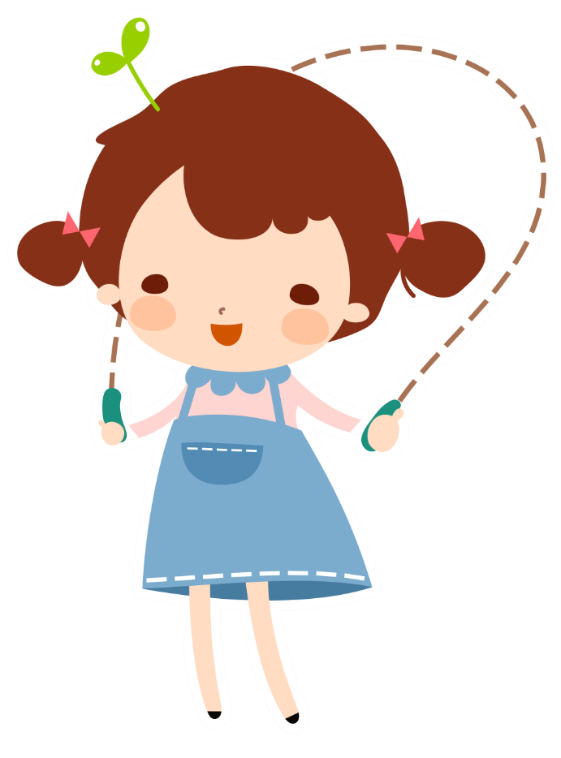 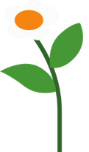 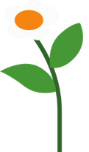 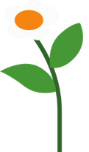 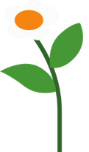 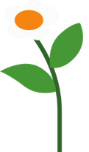 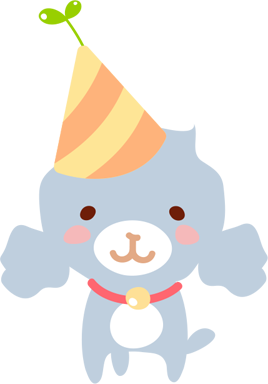